Презентація на тему:
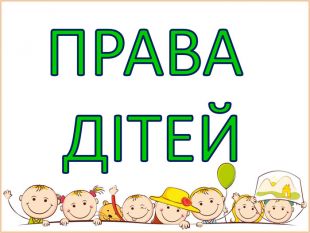 Підготувала: Надія САКОВСЬКА
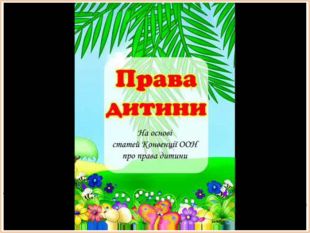 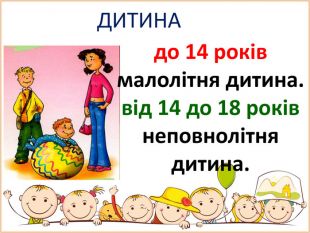 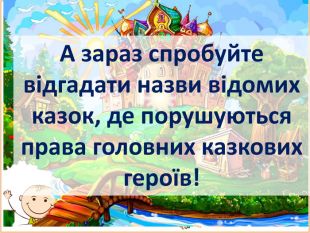 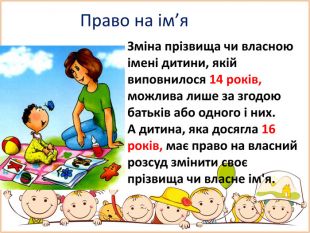 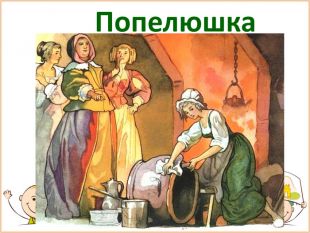 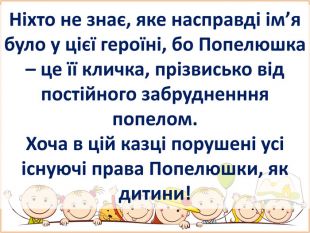 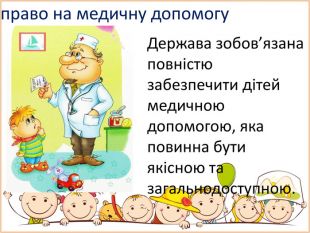 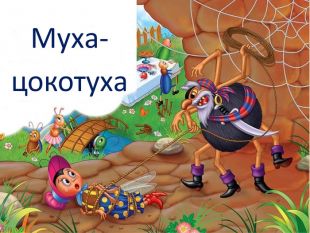 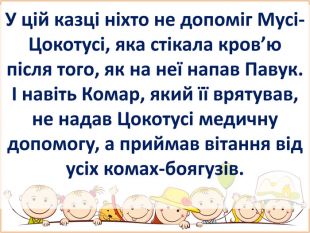 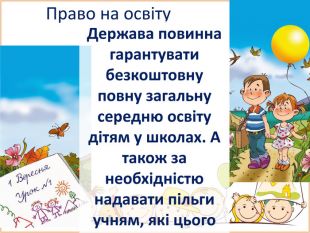 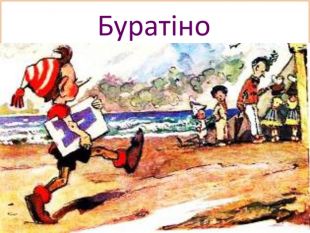 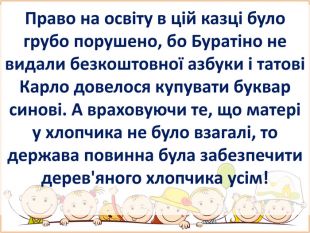 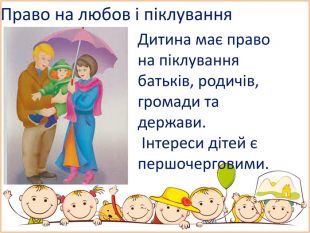 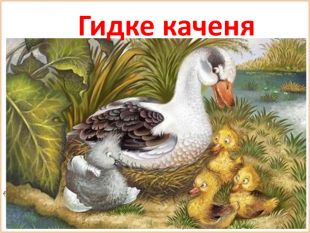 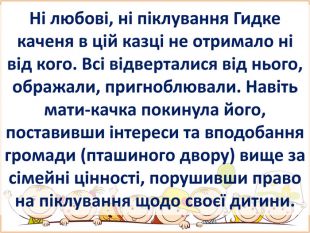 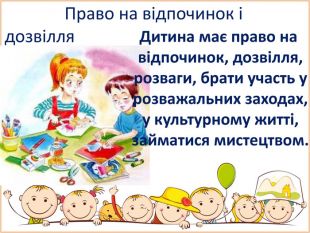 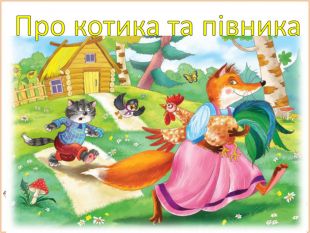 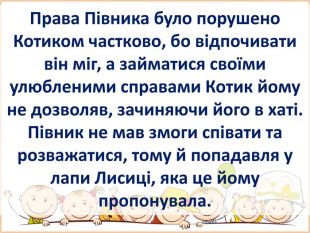 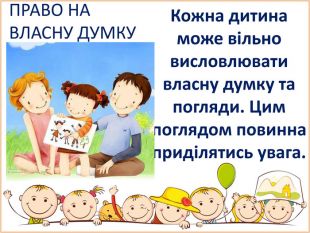 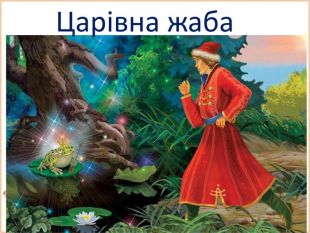 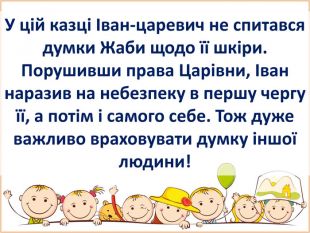 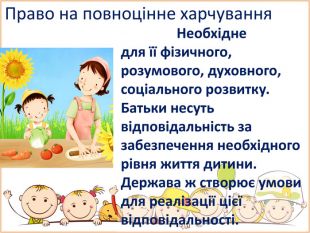 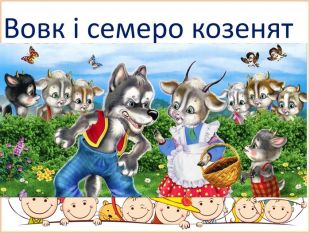 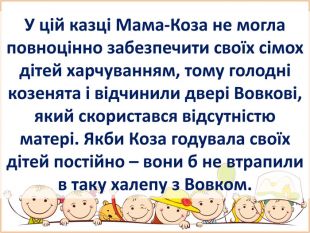 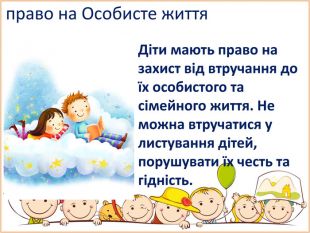 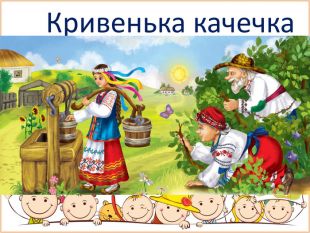 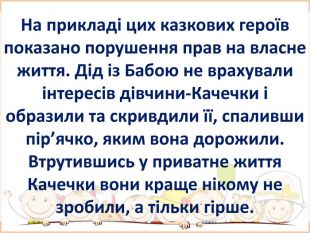 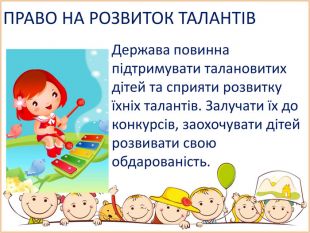 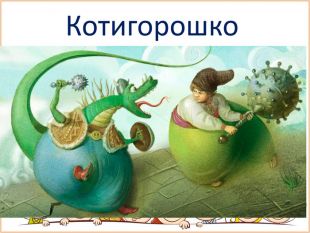 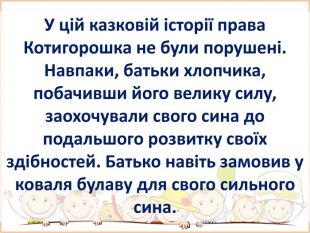 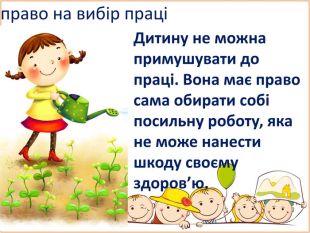 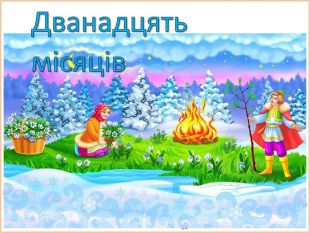 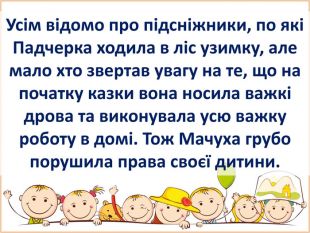